Territorio e Società (LE225) Corso di Studio LE07 – Lettere antiche e moderne, arti, comunicazione
a.a. 2021-2022
https://www.geonight.net/category/italia/
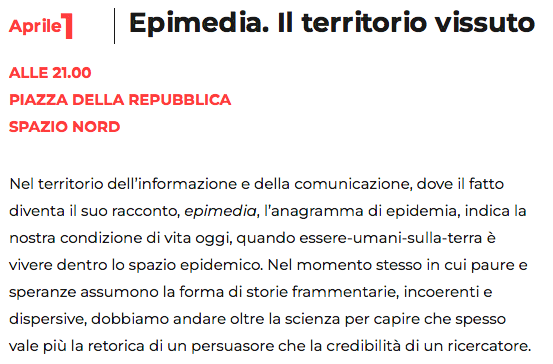 Una scomoda verità   2006
https://peertube.uno/w/7b569074-9d25-488c-aef2-15d71eb7f509

Una scomoda verità 2 (2017)
https://peertube.uno/w/5a99458c-e0b8-47ea-8767-2ebdbfe6f79a

Before the Flood - Punto di non ritorno. 2016
https://www.youtube.com/watch?v=A_lFSIj8g4A

home
https://www.youtube.com/watch?v=I1fQ-3-CEFg